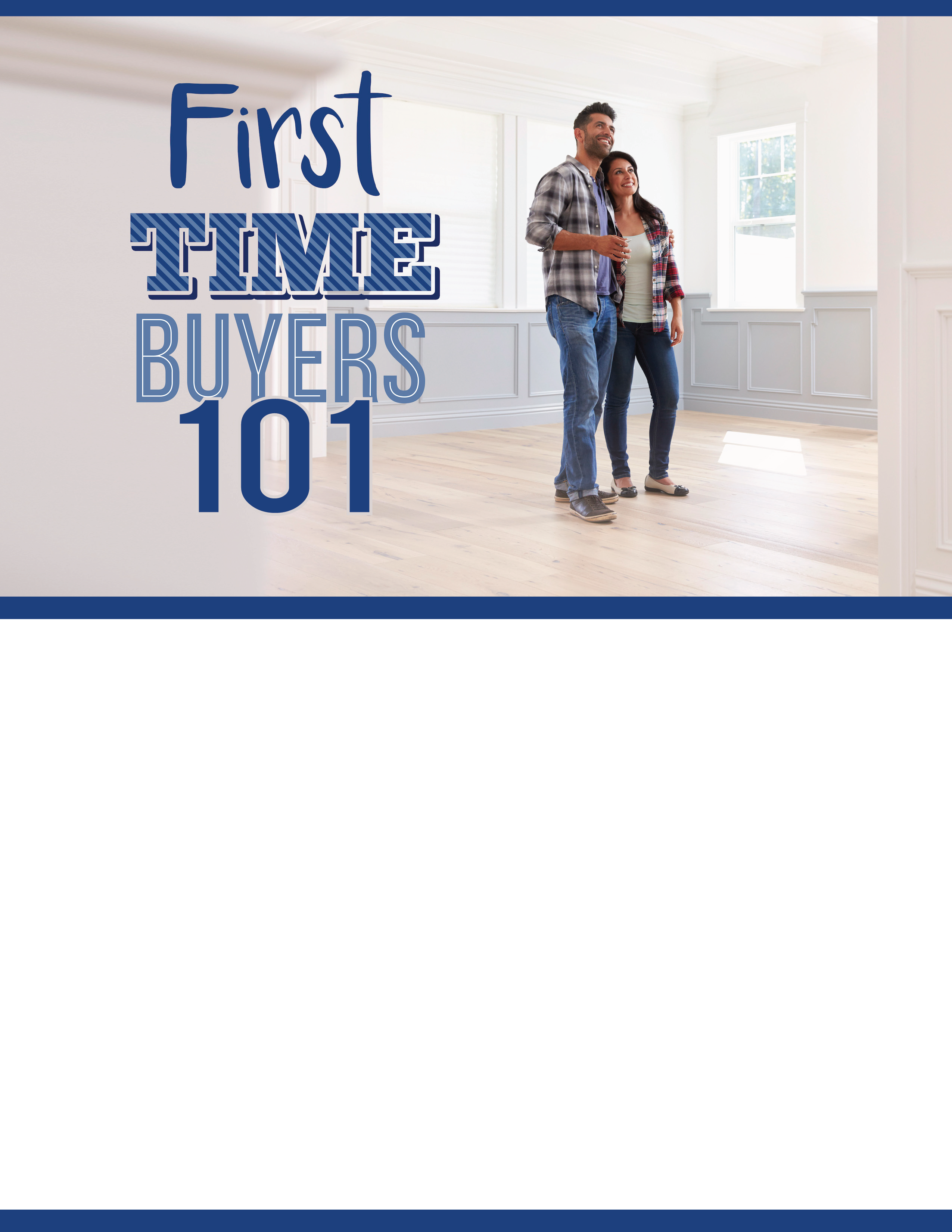 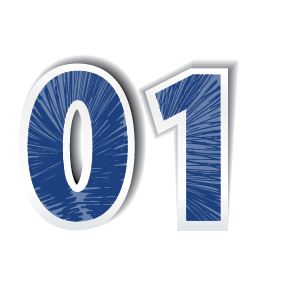 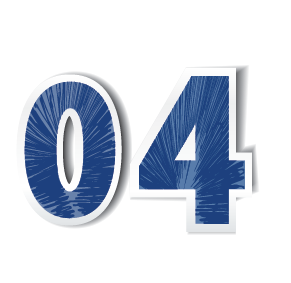 PRE-APPROVAL:
Shop for the best mortgage deal
Choose a primary and backup lender
Seek mortgage advice 
Find low-interest mortgages or programs you may qualify for
SAVE FOR:
Down payment
Closing costs
Escrow for insurance and taxes
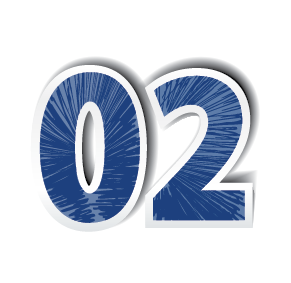 CREDIT SCORE:
Stay current on all bills
Do not cancel any credit cards
Avoid major purchases
A higher credit score leads to a lower interest rate
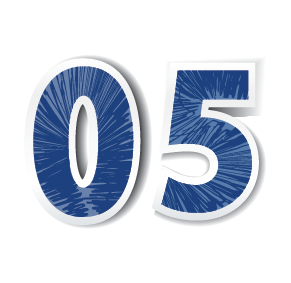 CHOICES:
Figure out what you want and need in a home 
Create a “Home Wishlist” checklist
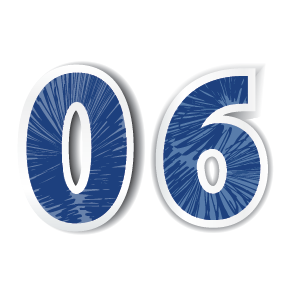 REAL ESTATE AGENT:
Choose a real estate agent that you feel comfortable with
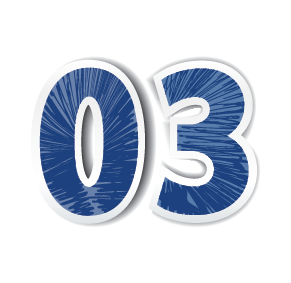 AFFORDABILITY
Calculate what you can afford
Find an online calculator that will help you plug in all pertinent numbers to deliver an estimated monthly cost
Try BankRate.com
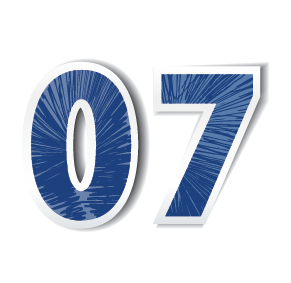 VISIT HOMES FOR SALE:
Make notes and take photos
Use your Home Wishlist checklist
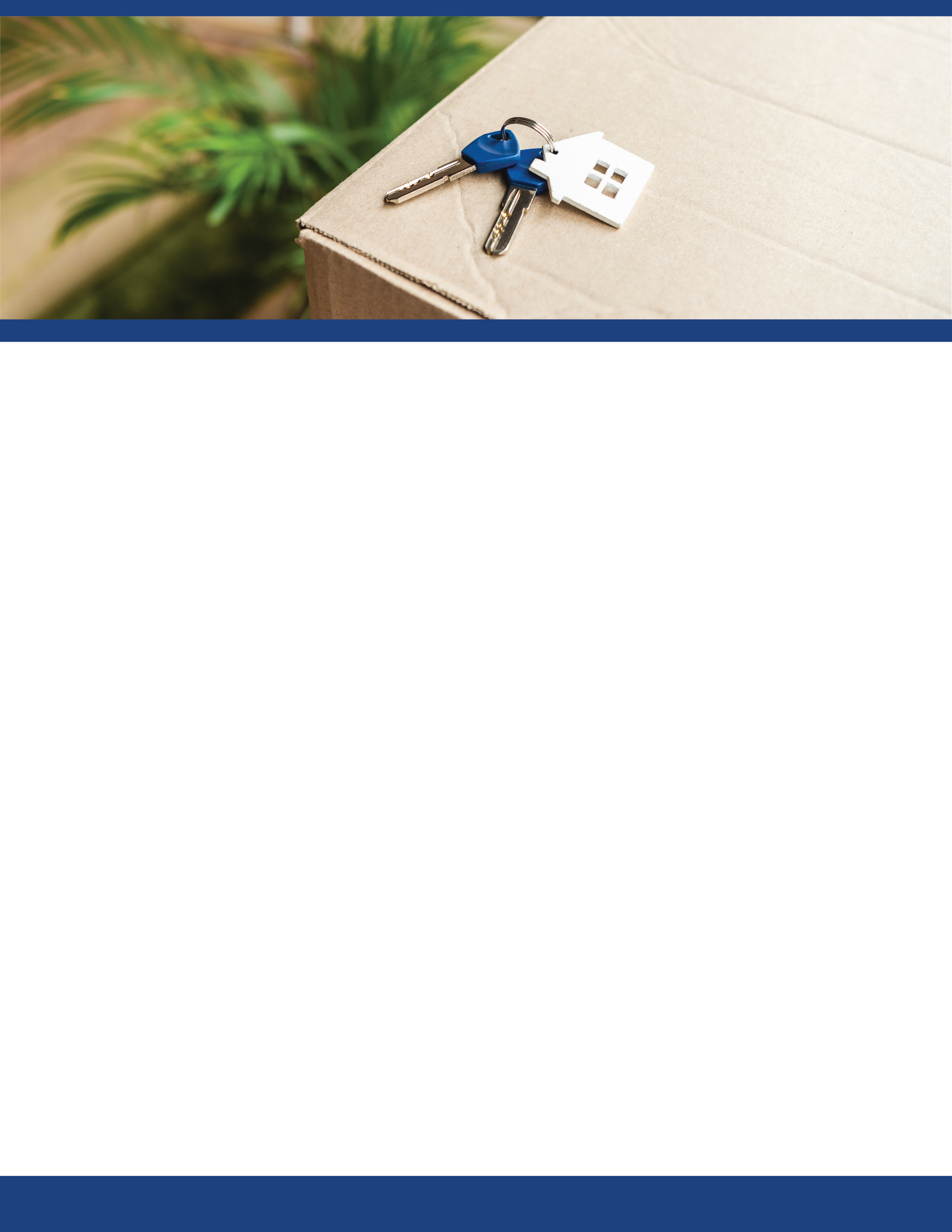 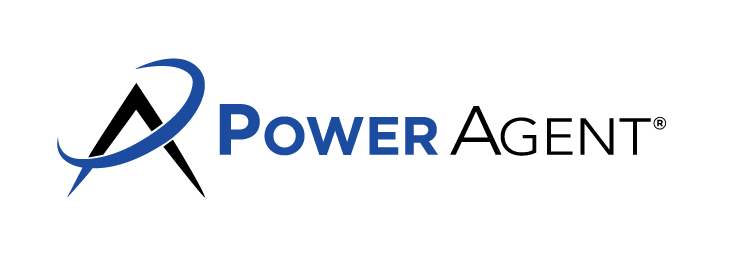 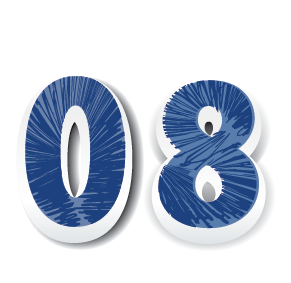 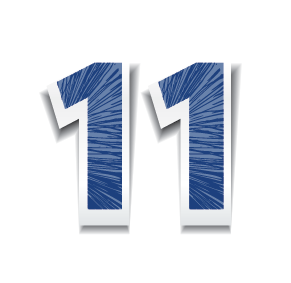 MAKE A DECISION:
Narrow down your choices
Visit the neighborhood(s) during the day and night time (check for traffic, noise, activity, etc.) 
Calculate commute times
Consider resale value
FINAL WALK-THROUGH:
 Narrow down your choices
Visit the neighborhood(s) during the day and night time (check for traffic, noise, activity, etc.) 
Calculate commute times
Consider resale value
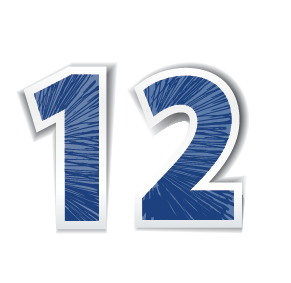 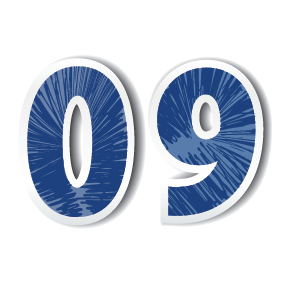 MAKE AN OFFER:
Common contingency opt-outs: home appraisal returns less than mortgage amount, inspection reveals problems that seller will not fix, you lose your job before the deal closes, etc.
CLOSE:
 Close on the home and move in... Welcome Home.
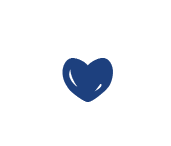 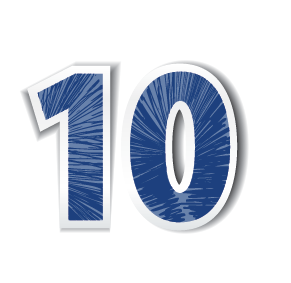 HOME INSPECTION:
Schedule home inspection
Agent Contact Info / Photo(s) Here.
Sources: hud.com, realtor.com, bankrate.com